Phonics: ‘GE’, ‘GI’ SSCs
Nick Avery & Rachel Hawkes
Date updated: 21/11/2019
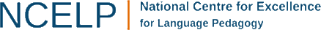 ge
imagen
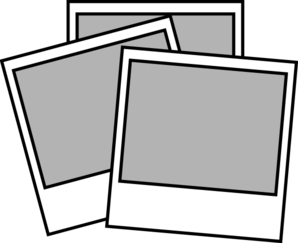 recoger
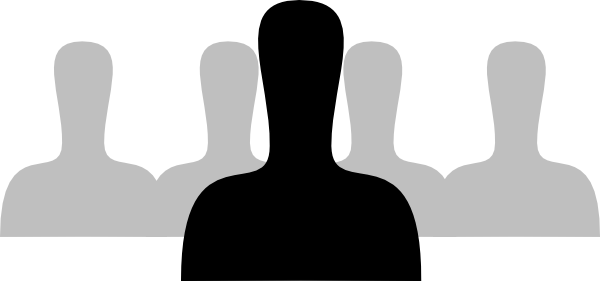 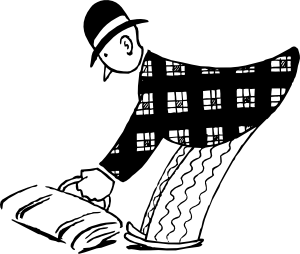 gesto
gente
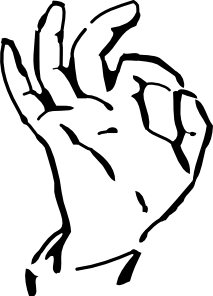 [Speaker Notes: Introduce and elicit the pronunciation of the individual SSC ‘ge’ and then the source word again (with gesture, if using).Then present and elicit the pronunciation of the five cluster words.
The cluster words have been chosen for their high-frequency, from a range of word classes, with the SSC (where possible) positioned within a variety of syllables within the words(e.g. initial, 2nd, final etc..) and additionally, we have tried to use words that build cumulatively on previously taught SSCs (see the Phonics Teaching Sequence document) and do not include new SSCs.  Where new SSCs are used, they are often consonants which have a similar symbol-sound correspondence in English.]
ge
imagen
recoger
gesto
gente
[Speaker Notes: Without the images, students focus this time again closely on the SSC and the cluster words.]
ge
imagen
recoger
gesto
gente
[Speaker Notes: Without the images or sound, students have to pronounce the words themselves.]
gi
elegir
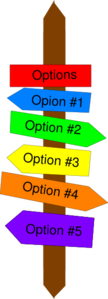 Versión original
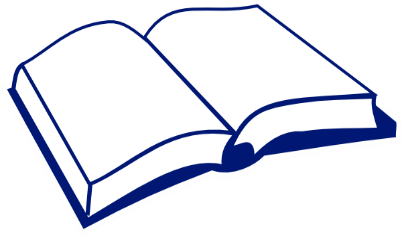 48
página
P57
47
imaginar
religión
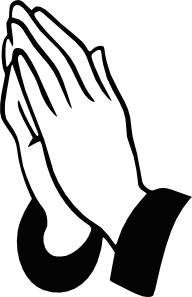 [Speaker Notes: Introduce and elicit the pronunciation of the individual SSC ‘gi’ and then the source word again (with gesture, if using).Then present and elicit the pronunciation of the five cluster words.
The cluster words have been chosen for their high-frequency, from a range of word classes, with the SSC (where possible) positioned within a variety of syllables within the words(e.g. initial, 2nd, final etc..) and additionally, we have tried to use words that build cumulatively on previously taught SSCs (see the Phonics Teaching Sequence document) and do not include new SSCs.  Where new SSCs are used, they are often consonants which have a similar symbol-sound correspondence in English.]
gi
elegir
Versión original
P57
página
imaginar
religión
[Speaker Notes: Without the images, students focus this time again closely on the SSC and the cluster words.]
gi
elegir
Versión original
P57
página
imaginar
religión
[Speaker Notes: Without the images or sound, students have to pronounce the words themselves.]
gente
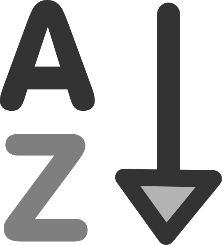 60
imagen
elegir
página
Segundos
gesto
religión
imaginar
0
empezar
recoger
[Speaker Notes: Alphabetical read aloudIndividually (but all at once) pupils read out the words but in alphabetical order.  They keep going for one minute.

Teacher can circulate to listen into their SSC knowledge.]
Una conversación entre amigos
¿Dónde está Tomás? 

Está en Girona. Estudia allí.

¿Girona? 

Sí, es una ciudad en España. Tengo una imagen – ¡aquí!

Ah, ¡es una ciudad antigua! 

Muy antigua. Tiene tres iglesias y una plaza en el centro.

Y la gente, ¿cómo es?

Es inteligente. Lee libros y estudia mucho.

¿Qué estudia?

Estudia de todo - ciencias, inglés, español, arte, y religión.
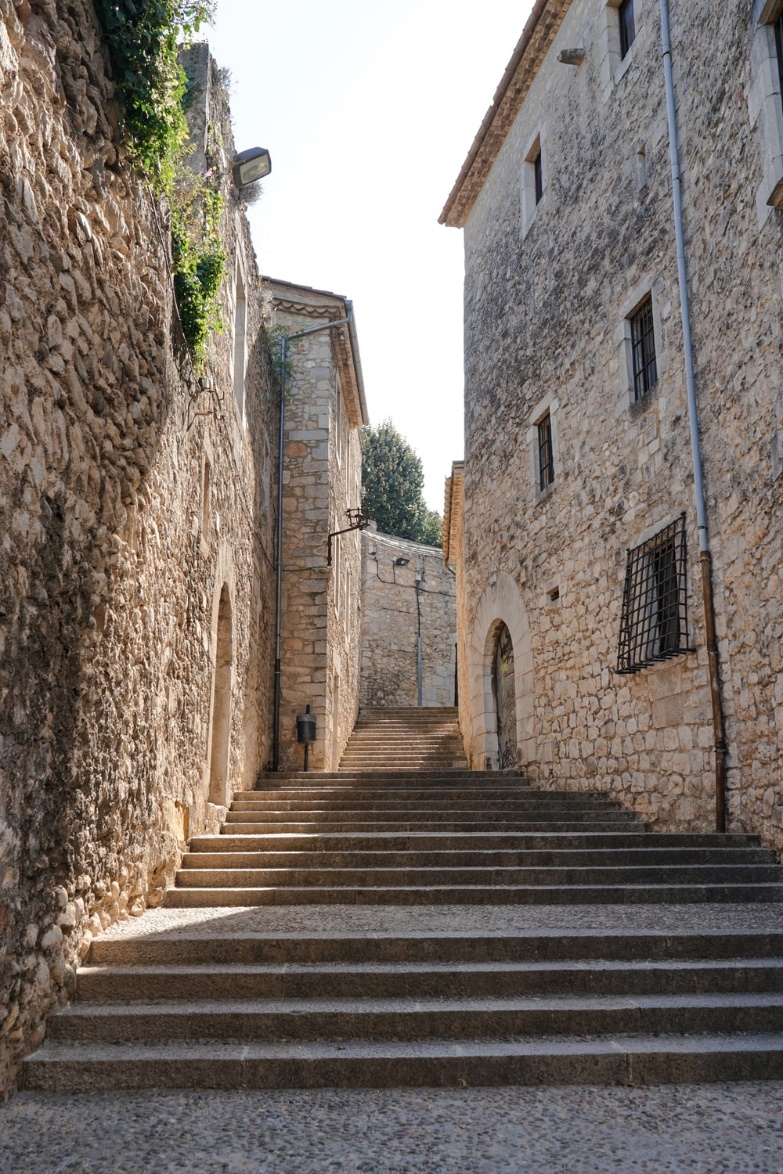 Girona
[Speaker Notes: Non-audio version of the conversation on this slide – see next slide for audio version.

 The fully readable text (i.e., a text that includes 100% or near to 100% previously taught language) could be used for a dictation. All words except ‘de todo’ have previously been encountered as vocabulary items or phonics practice words. 

To help students understand ‘de’ todo’, use slightly exaggerated intonation here and when listing the subjects that follow. This should be sufficient to elicit the meaning from students.

Photo by Fikri Rasyid on Unsplash]
escuchar / escribir
Una conversación entre amigos
¿Dónde está Tomás? 

Está en ___rona. Estudia allí.

¿___rona? 

Sí, es una ciudad en España. Tengo una ima___n – ¡aquí!

Ah, ¡es una ciudad antigua! 

Muy antigua. Tiene tres iglesias y una plaza en el centro.

Y la ___nte, ¿cómo es?

Es inteli____nte. Lee libros y estudia mucho.

¿Qué estudia?

Estudia de todo - ciencias, inglés, español, arte, y reli___ón.
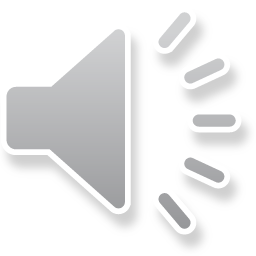 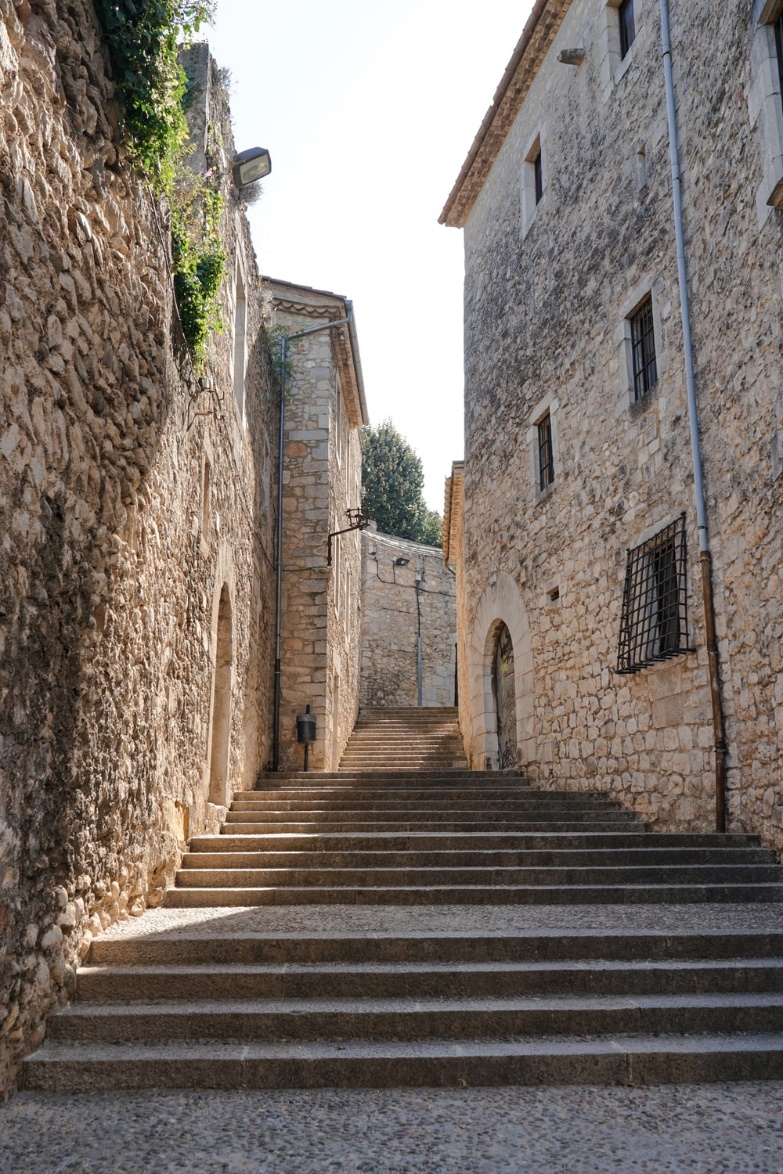 Girona
[Speaker Notes: Listen and complete the dialogue with the target SSCs ‘GI’ and ‘GE’
This dialogue can also be used for a dictation or for a read aloud in pairs. Students will have to recall the ‘gi’ and ‘ge’ SSCs, which are missing. 
Photo by Fikri Rasyid on Unsplash]
escuchar
A. Y la gente, ¿cómo es?
B. Estudia de todo – ciencias, inglés, español, arte, y religión.
D
1
J
2
C. Muy antigua. Tiene tres iglesias y una plaza en el centro.
F
3
E. Es inteligente. Lee libros y estudia mucho.
D. ¿Dónde está Tomás?
4
H
G
5
G. Ah, ¡es una ciudad antigua!
F. ¿Girona?
6
C
A
7
H. Sí, es una ciudad en España. Tengo una imagen – ¡aquí!
E
8
I. ¿Qué estudia?
9
I
10
B
J. Está en Girona. Estudia allí.
[Speaker Notes: OPTIONAL: listen again and put the sentences in order

This could also be used as a reading-only task to challenge higher achieving students.]